Hoofdstuk 9
Hoe is het in andere landen?
Hoofdstuk 9 Rechtsstaat
Hoe er wordt omgegaan met criminaliteit, hangt af van wat voor systeem een land heeft. 
Bijvoorbeeld: het verschil tussen Nederland en Noord-Korea
Nederland is een rechtsstaat. 
Rechtsstaat is een samenleving waarin mensen beschermd worden voor en tegen de overheid.
www.maatschappij-kunde.nl
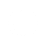 Hoofdstuk 9 Kenmerken van de rechtsstaat
Kenmerken van een rechtsstaat: 
Trias politica: machtenscheiding, rechters zijn onafhankelijk
Grondrechten: de individuele vrijheid van de burger wordt beschermd door grondrechten
Rechtsgelijkheid: alle burgers zijn voor de wet gelijk
Rechtszekerheid: het handelen van de overheid moet altijd gebaseerd zijn op een wet.
www.maatschappij-kunde.nl
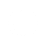 Hoofdstuk 9 Bescherming van rechten
De kenmerken van de rechtsstaat zijn er om de burger te beschermen tegen een te grote macht van de overheid. 
Bijvoorbeeld: vrijheid van meningsuiting en privacy
De overheid moet zich zo ook aan regels houden.
www.maatschappij-kunde.nl
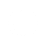 Hoofdstuk 9 Grensoverschrijding
Grensoverschrijdende criminaliteit is criminaliteit waarbij grenzen geen rol spelen, bijvoorbeeld bij mensensmokkel en cybercriminaliteit. 
Ook in Europa is er sprake van grensoverschrijdende criminaliteit. 
De EU heeft beleid gemaakt om internationale criminele netwerken op te rollen, bijvoorbeeld:
Europol is het samenwerkingsverband van de politiediensten van de Europese Unie. 
Landen van de EU werken wel met elkaar samen, maar hebben binnen hun land ook eigen wetten en regels.
www.maatschappij-kunde.nl
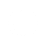 Hoofdstuk 9 Andere landen
Landen van de EU werken wel met elkaar samen, maar hebben binnen hun land ook eigen wetten en regels. 
In Frankrijk en België is er sprake van juryrechtspraak.
Juryrechtspraak houdt in dat niet de rechter maar een groep willekeurige of gekozen mensen bepaalt of iemand schuldig is of niet.
In de Verenigde Staten kan iedereen boven de 18 jaar worden opgeroepen als jurylid. 
In landen als Iran, Saoedi-Arabië en China wordt de doodstraf nog toegepast.
www.maatschappij-kunde.nl
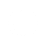 Hoofdstuk 9 Andere landen
In de Verenigde Staten kennen ze ook de ‘3 strikes, you’re out’-wet.
Als iemand voor de derde keer wordt veroordeeld voor een misdrijf, krijgt diegene een extra zware sanctie. 	
Bijvoorbeeld 25 jaar gevangenisstraf of levenslang. 
Dus, hoe we met criminaliteit omgaan verschilt per land.
www.maatschappij-kunde.nl
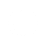 Hoofdstuk 9 Overig materiaal
YouTube:







Extra informatie op maatschappij-kunde.nl

Quiz over hoofdstuk 9
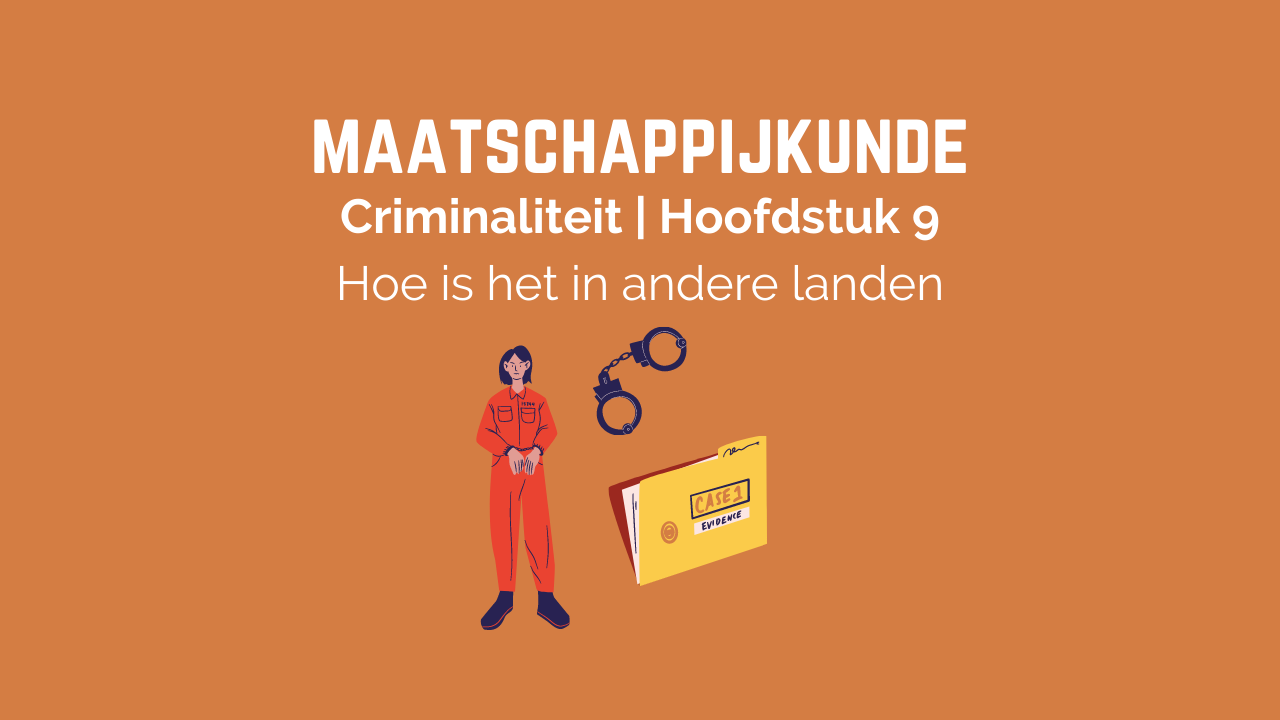 www.maatschappij-kunde.nl
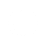 Doelen hoofdstuk 9
Ik kan uitleggen wat een rechtsstaat is.
Ik kan de kenmerken van een rechtsstaat noemen.
www.maatschappij-kunde.nl
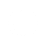